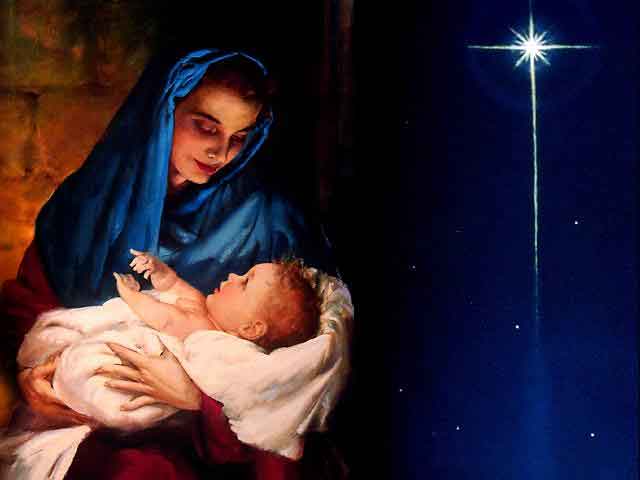 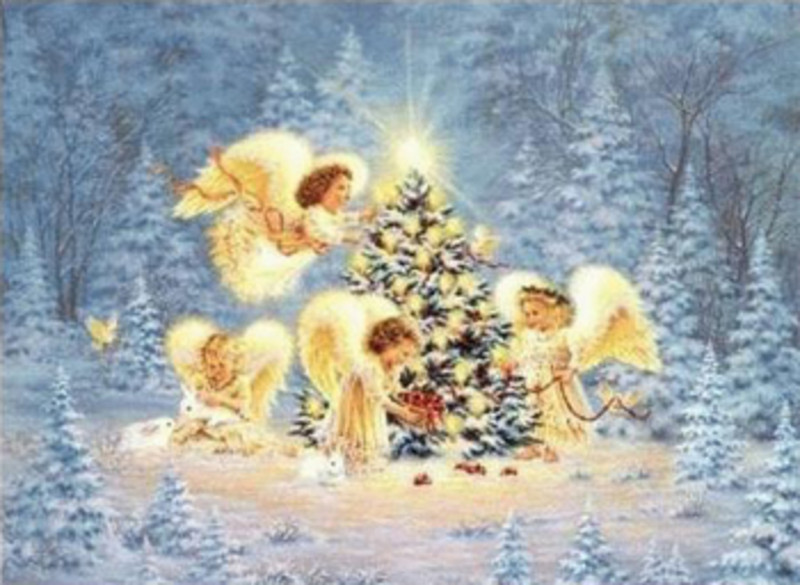 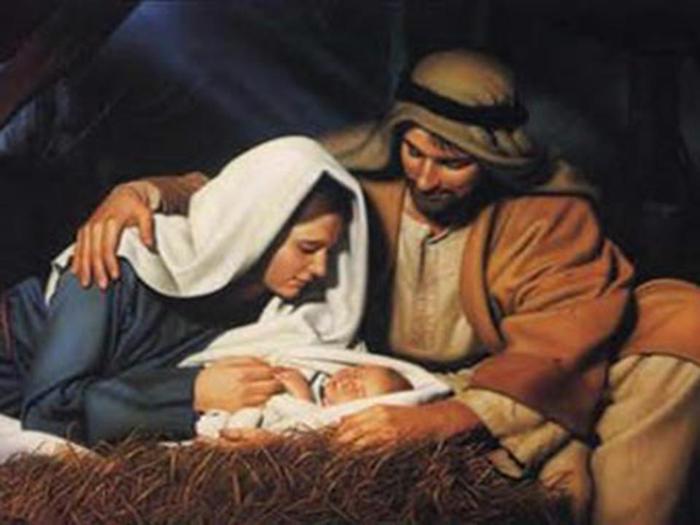 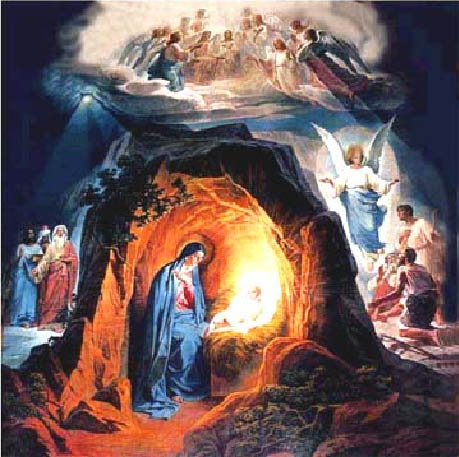 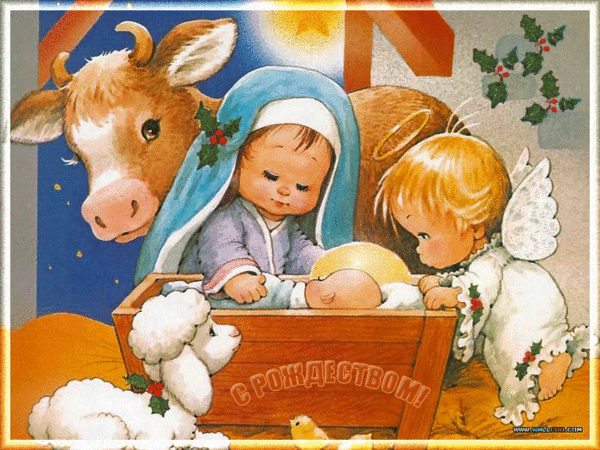 Колядка – старинная рождественская и новогодняя песня                                             С.И. ОжеговКоляда – старинный рождественский и новогодний обряд, сопровождающийся обходом соседей с обрядовой песней                                             С.И. Ожегов
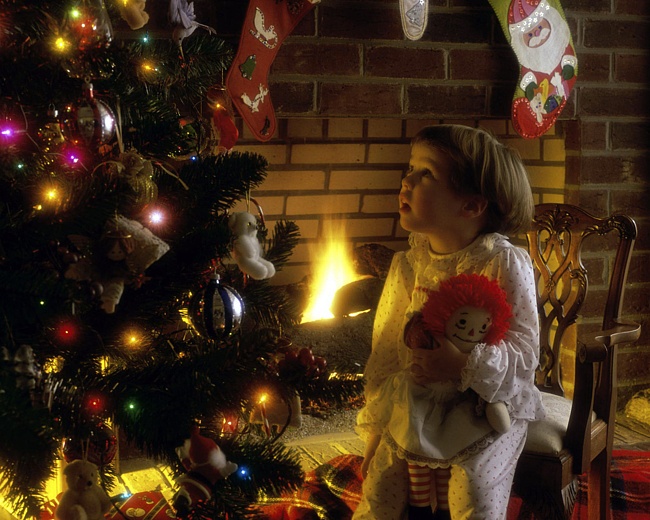 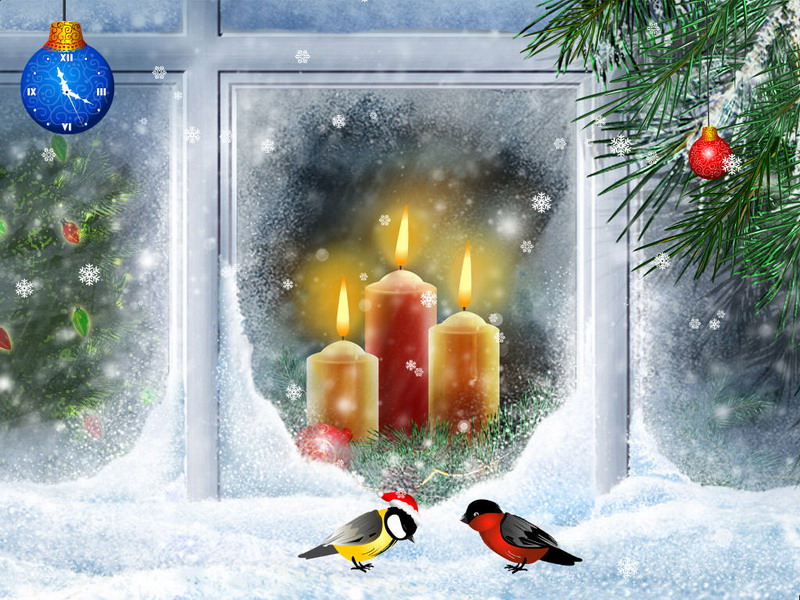